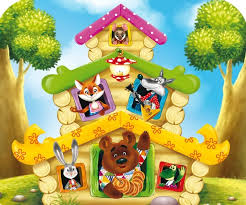 Слушаем сказку
Составила учитель музыки
 Скударь В.Ю.
ГБОУ школа 657
Теремок
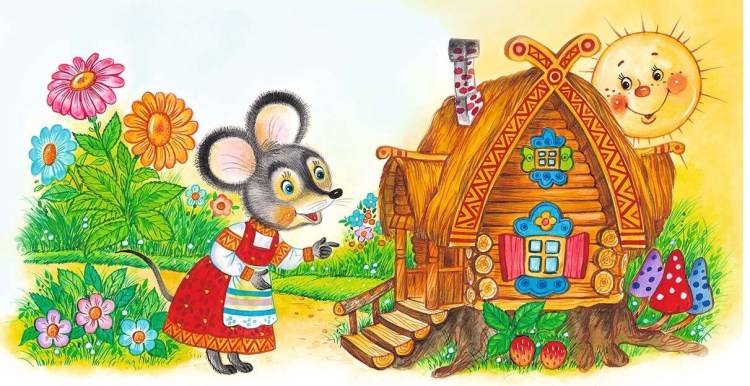 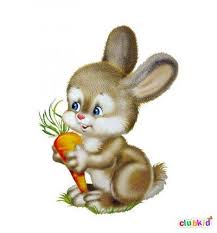 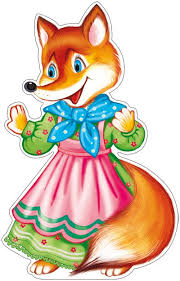 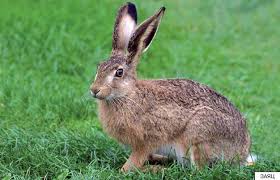 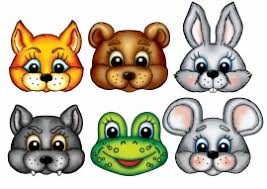 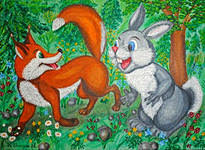 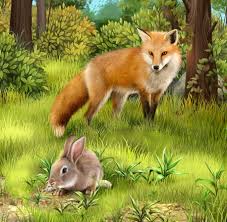 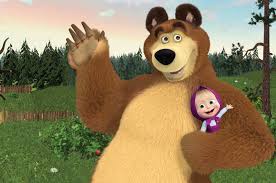 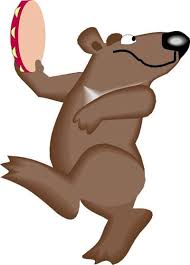 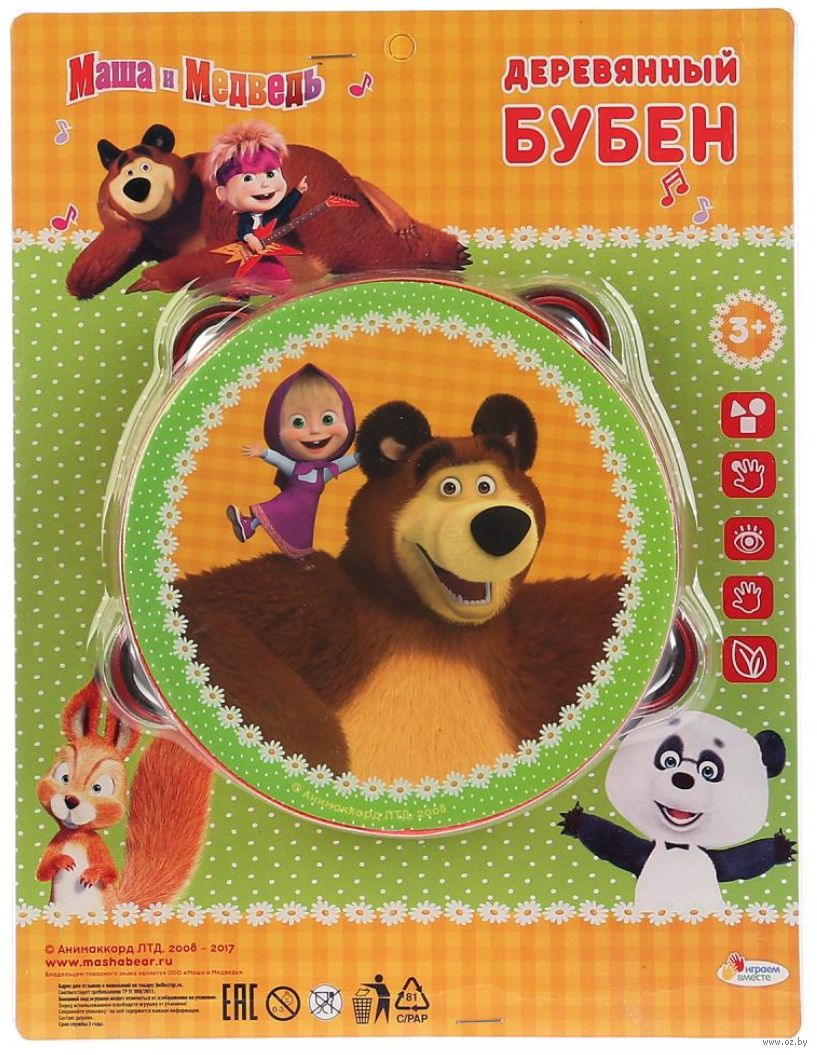